ERASMUS+ KA220
Sharing Experiencesand Expectations
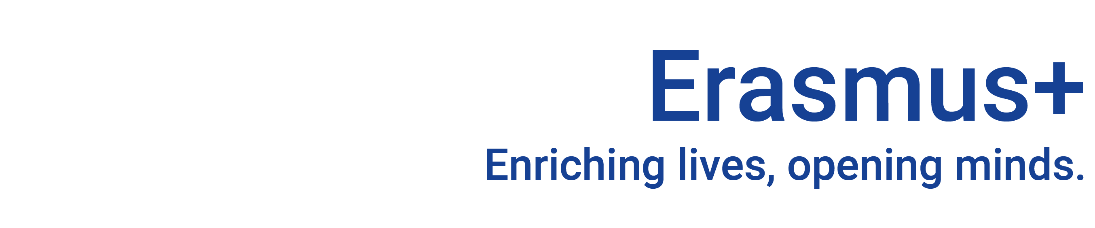 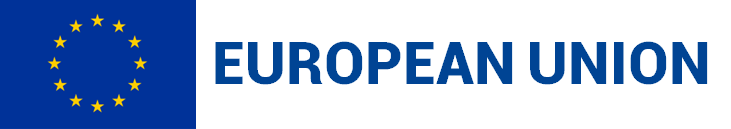 [Speaker Notes: GUIDELINES FOR ERASMUS+ NAs

Section Title Page: it can be useful to have a space to breathe between the different sections (and sub-sections) of the training.]
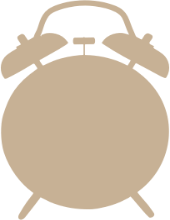 PROFILE-BASED GROUPWORK… DON’T BE SAD!
Manager or Assessor… choose your role but focus on final report assessment!
30
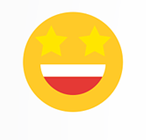 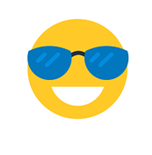 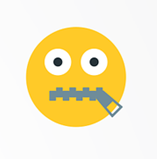 Use Single Page of Flipchart
[Speaker Notes: GUIDELINES FOR ERASMUS+ NAs
This activity provides an opportunity to discuss the roles of NA staff and assessors and to better understand the complementarities, differences and possible frustrations of working together. It is most applicable to settings where there is a good balance of NA staff and assessors participating in the training event. Where this is not the case, this activity should probably not be included. In all cases, groups should be formed according to the role that participants play (for example: three groups of external assessors and one or two groups of NA staff). The focus of this short exercise is to quickly discuss the three topics, as listed below, and to map results on flipchart or on a digital platform that can be shared:

[a] STRENGTHS: each group should acknowledge why they are important to the final report assessment process.
[b] ACTIVATORS: each group should acknowledge what (in terms of input, information, tools, resources or support) helps them to do their work effectively.
[c] DISRUPTORS: each group should acknowledge what makes their work difficult (for example, increasing or changing rules and demands; low quality or inconsistent assessments; frustrations with digital platforms).]
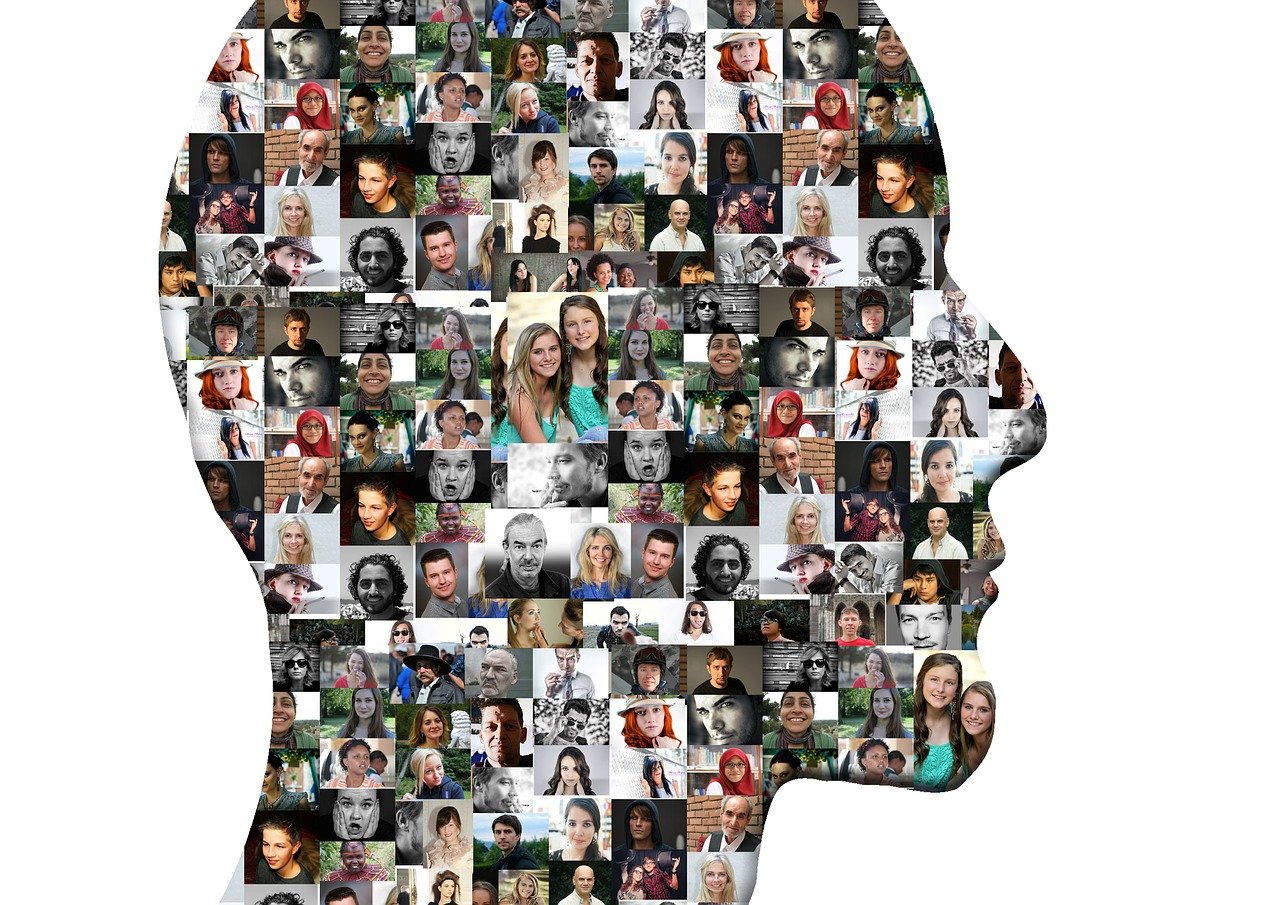 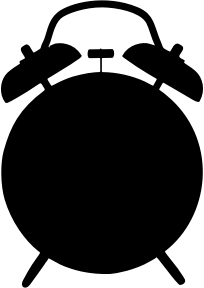 Plenary Review
1. Task Completed and Flipchart Produced?
2. No Repetitive Reporting: roving discussion and open microphone
3. Flipcharts remain for available for continued review and reflection and will help in developing KA220 Briefing Sheet
TIME IS LIMITED:MAKE YOUR POINT
15
[Speaker Notes: GUIDELINES FOR ERASMUS+ NAs
In a short plenary review session, it is useful to share and compare results. With smaller audiences of assessors, individual groups could share 1 or 2 examples of STRENGTHS, ACTIVATORS and DISRUPTORS, with other groups then adding comments. With larger audiences of assessors, this can be very time-consuming so it might be easier to display the results on a wall or screen, with the trainer then working through the different inputs and asking for comments or explanations from the participants.]